28 July 2023
Radians
LO: To convert between radians and degrees
Radians
Radians are units for measuring angles.
They can be used instead of degrees.
Why use radians?
One complete turn is 360° but the number 360 is a somewhat arbitrary measure.
The Babylonians believed that there were 360 days in a year and hence used 360° to represent one revolution.
Radians, however, are directly related to measurements within a circle.
O
Radians
1 radian is defined as the size of the central angle subtended by an arc which is the same length as the radius of the circle.
r
q
r
q  =  1 radian
r
=  1 rad.
O
Radians
If the arc is 2r,
the angle is 2 radians.
r
q
r
2r
q  =  2 radian
=  2 rad.
O
Radians
If the arc is 2r,
the angle is 2 radians.
If the arc is 3r,
the angle is 3 radians.
r
3r
q
r
q  =  3 radian
=  3 rad.
O
Radians
If the arc is 2r,
the angle is 2 radians.
If the arc is 3r,
the angle is 3 radians.
p
p
If the arc is         r,
3.1416
the angle is         rads.
3.1416
But, pr is half the circumference of the circle so the angle is 180°
r
q
r
p
r
3.1416
p
q  =              radian
3.1416
p
=             rad.
3.1416
= 180°
 57.3°
Hence,
1 radian =
O
Radians
If the arc is 2r,
the angle is 2 radians.
If the arc is 3r,
the angle is 3 radians.
p
p
If the arc is         r,
the angle is         rads.
But, pr is half the circumference of the circle so the angle is 180°
One complete turn around the circle is subtended by an arc equal in length to the circumference of the circle
q
r
2p
r
q  =              radian
2p
2p
=             rad.
= 360°
Radians
Convert 20° to radians
degrees
radian
180°
p
=
Using these equivalences
x
20°
=
x
p
=
Write the proportion
20°
180°
p
20°
x
=
Solve for x
180°
p
rad
x
=
9
Radians
Convert 60.3° to radians
degrees
radian
180°
p
=
Using these equivalences
x
60.3°
=
x
p
=
Write the proportion
60.3°
180°
p
60.3°
x
=
Solve for x
180°
67
rad
rad
x
p
or
=
1.05c
1.05
200
The symbol “c” or the abbreviation “rad” are used for radians
but they are often omitted, particularly when p is present.
The symbol for degrees is never omitted.
Radians
degrees
radian
180°
p
=
Using these equivalences
x
=
x
180°
=
Write the proportion
p
180°
⨯
x
=
Solve for x
p
108°
x
=
Thank you for using resources from
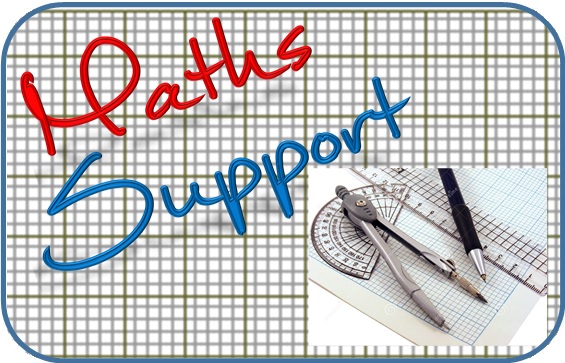 For more resources visit our website
https://www.mathssupport.org
If you have a special request, drop us an email
info@mathssupport.org